Collection of Travel Data on University Populations:
A Tale of 3 Colleges
Prepared for:
TRB Planning Applications Conference
May 6, 2013
RSG, Inc.
Elizabeth Greene
James Kerrigan

ASU
Ram Pendyala


TTI
Stacey Bricka
Ed Hard
Chris Simek
Outline
Background
General Survey Techniques
3 Case Studies
Comparisons
Conclusions
2
[Speaker Notes: Methodology presentation. Currently discussion with Ram Pendyala (and Chad?) about interest in future presentations on applications/results. Ram wants a “series” of papers]
BACKGROUND :: Overview of Work
Authors conducted 3 separate university travel diary surveys in 2012-2013:
Tempe (Phoenix), AZ
16,000 respondents


Utah: 8 colleges/universities
Part of statewide travel study8,000 respondents


Bryan/College Station, TX
Texas A&M + Blinn Junior College(Still underway) ~2,800 respondents
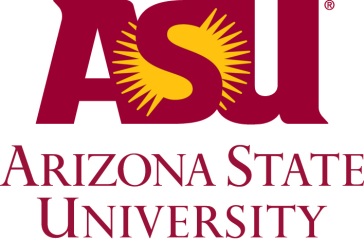 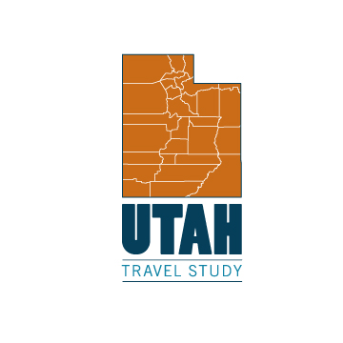 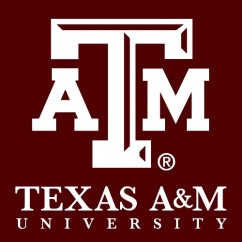 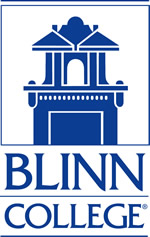 BACKGROUND :: University Travel Diary Studies
Why conduct university travel diary studies?
Colleges are example “special generators”
Often underrepresented in HH diaries
Often major contributors to a region’s travel demand
Are facilities or institutions that generate atypical trip characteristics
Time of day, day of week, irregularity, use of public transit
Travel demand models typically use trip rates stratified by demographic variables that may not accurately characterize the university population:
HH income, HH size, auto ownership, etc.
BACKGROUND :: What are Differences from a HH Travel Diary?
University populations are fundamentally different in some ways
Trip definition: Include all trips? Only off-campus ones? Set a minimum length?  
Coverage: 
On-campus & off-campus students are very hard to reach with traditional sampling methods (RDD, ABS)
Generationally:
Motivations for participation
Attention span or tolerance for long surveys
Reliance on technology
In this way, are university populations a good “leading indicator” of needed future changes to transportation surveys?
Outline
Background
General Survey Techniques
3 Case Studies
Comparisons
Conclusions
6
GENERAL SURVEY TECHNIQUES :: Questionnaire Design
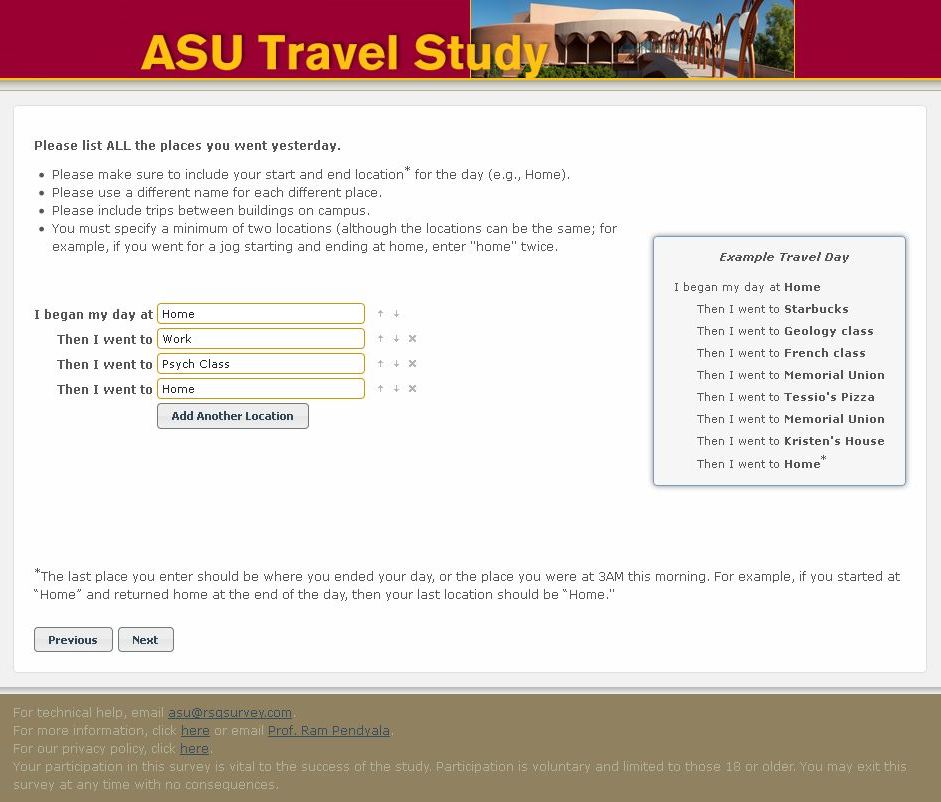 GENERAL SURVEY TECHNIQUES :: Questionnaire Design
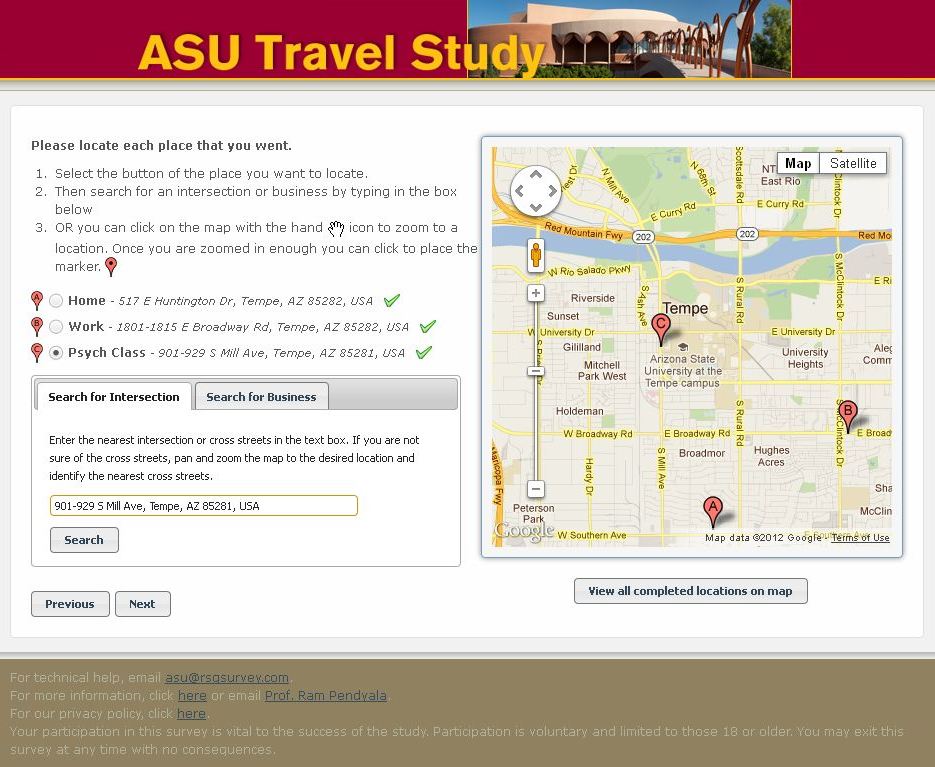 GENERAL SURVEY TECHNIQUES :: Administration
What administration techniques improve response?
Assigned Travel Date: Be Flexible: 
If completing survey on Tues-Sat: Report travel from “Yesterday” 
If completing survey on Sun or Mon: Report travel from “Friday” (most recent weekday)
The basics:
Length (keep it short): supplement with other data sources, e.g. class schedules
Simplicity: ask of just student (not household). Only if live off-campus obtain household demographic info
Mindfulness of semester schedule:
Conduct the survey at “mid-semester” 
Avoid exam, add/drop class, and spring/fall break periods
GENERAL SURVEY TECHNIQUES :: Questionnaire Design
What survey characteristics help response (rate and data quality)?
Use a web-based instrument because university populations are tech-savvy and have extremely high rates of Internet access
Maximize tablet/smartphone compatibility as well

Partner with university to give the survey good exposure
Methods of communicating with student population
Number of reminders communication with student population
Incentives offered
Share data back to university where possible 


Combine these techniques for a cost-effective survey effort
[Speaker Notes: Not only a web-based instrument, but also a tablet/smartphone based instrument

Bulletin boards
Write-ups in campus newspaper
Leverage existing technology systems (e.g. MyASU)
Other advertising (flyers, etc.)]
Outline
Background
General Survey Techniques
3 Case Studies
Comparisons
Conclusions
11
3 CASE STUDIES :: ASU Overview
One of the largest universities in North America
70,440 students
56,562 undergraduate students
13,878 graduate students
12,000 faculty/staff

Four campuses (all within Maricopa Association of Govt boundaries)
Tempe
West
Polytechnic
Downtown
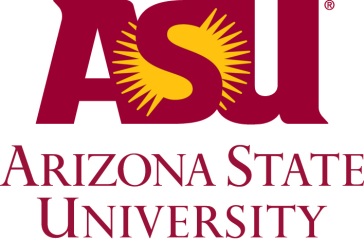 3 CASE STUDIES :: ASU, survey administration
March-April 2012 Recruitment:
Email invitation to entire ASU population
Staggered to spread out reported travel date (“yesterday”)
Email follow-ups in subsequent weeks
Added to “To-Do” list in “MyASU”
Banner advertisements and flyers

Results
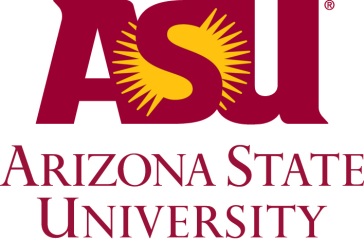 3 CASE STUDIES :: ASU, project update
Data use: Enhance transportation modeling/forecasting
ASU = special generator in the current TDM by MAG
Survey data used to update special generator model:
Trip rates
Trip length distributions
Mode specific constants for ASU community
Will use this survey data in activity-based microsimulation model development context, still as an ASU specific model

Project status
Data collection complete: spring 2012
Data analyzed, trip rates calculated: 2012-2013
To be incorporated into MAG’s regional model in 2013
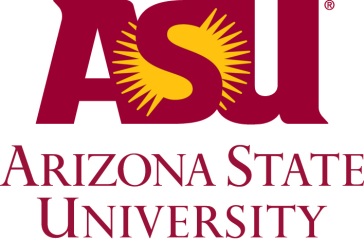 [Speaker Notes: With very accurate information about the geographic locations of respondents and their origins and destinations, it is possible to use the ASU travel survey data in an activity-based travel microsimulation model development context. The MAG activity-based travel demand model framework includes an ASU-specific model that requires the synthesis of the ASU student population in the region with the simulation of the students’ activity-travel patterns. The microsimulation model that is specific to ASU is being estimated, calibrated, and validated using the data collected in the web-based survey.]
3 CASE STUDIES :: Utah, overview
8 colleges/universities in Utah
6 along the Wasatch Front
Dixie State College (Dixie MPO)
Weber State Univ (Cache MPO)
College survey effort pivoted off the statewide travel diary
Identical survey where possible
Customization of 5-10 upfront questions per college
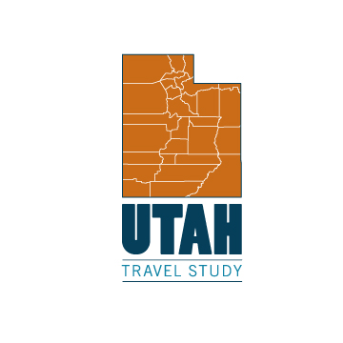 [Speaker Notes: Dixie State College
LDS Business College
Salt Lake Community College
Utah State University
Utah Valley University
University of Utah
Weber State University
Westminster College]
3 CASE STUDIES :: Utah, project update
Data collection: March-April 2012

Data weighting/processing: Summer/Fall 2012
Expanded dataset based on student demographic category:
Full-time, living on campus
Full-time, living off campus
Part-time, living off campus

Wasatch Front Regional Council (WFRC)  model updates: Spring 2013
Improve college trip generation based on college physical location head count
Improve mode choice (some colleges have strong transit ridership, others do not)
Improve time of day students travel (students have a strong morning peak, but return scattered through the day)
Differentiate better by individual college in trip making (previously aggregated together)
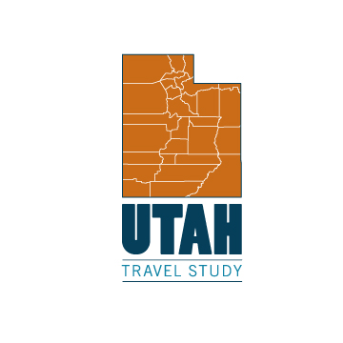 3 CASE STUDIES :: Texas A&M, overview and administration
Conducted as part of the regional travel survey in Bryan/College Station Texas (BCS)
Combined student population: 65,000 

Recruitment
In-person intercepts on campus: tablet computers or online (later)
Household survey is screening for college students
Web surveys: two student-wide email invitations 	(latest was mid-April) – 90% of response

Data use:
Develop student trip rates by various stratifications:
On-campus vs. off-campus residents
Undergraduate vs. graduate students
Full-time vs. part-time
Non-resident student travel to be modeled separately from resident travel
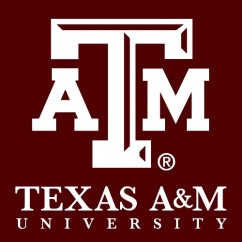 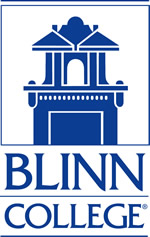 Outline
Background
General Survey Techniques
3 Case Studies
Comparisons
Conclusions
18
Comparison: ASU Time of Day Distribution of All Trips
Comparison: Utah Colleges Diurnal Distribution
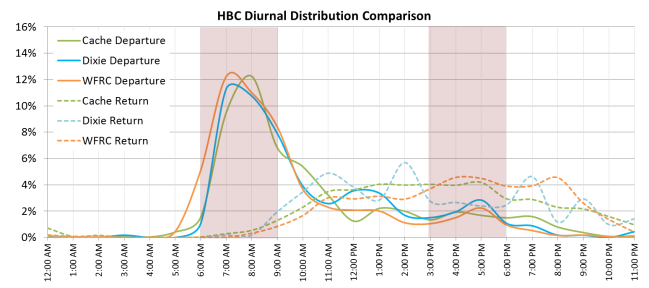 Colleges have similar HBC diurnal distributions

Students come back from campus  throughout the day without a PM return peak

Current models assume HBC has a similar diurnal distribution with HBW
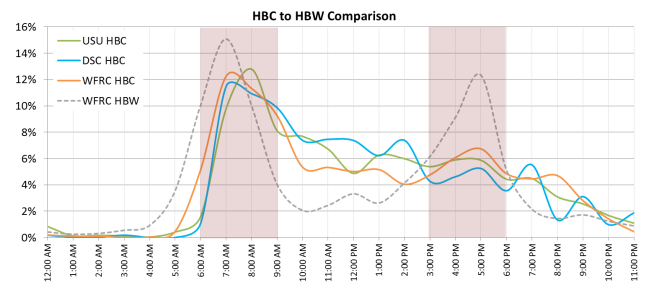 Outline
Background
General Survey Techniques
3 Case Studies
Comparisons
Conclusions
21
CONCLUSIONS
What is our most general takeaway?
Travel diary surveys at special generators, especially large universities…
SHOULD NOT BE FEARED
ARE COST-EFFECTIVE

What are the most successful techniques?
Web-based instrument
Design an efficient and user-friendly survey instrument
Hinge off design of household diary design, where possible
Use “yesterday” as assigned travel date
Partner with the university
Carefully consider administrative methods and schedule to maximize response and data quality
Day of week, time of day, staggered invitations, incentives, etc.
Defining the trip: always complicated, but especially at universities, where on-campus movements are hard to classify
Application (4-step vs. activity-based) helps inform definition
[Speaker Notes: Given advances in web-retrieval software and the technologically savvy nature of campus populations, data can be obtained in a relatively cost-effective manner]
THANK YOU!
Acknowledgements
Arizona State University (staff and grad students)
Maricopa Association of Governments
Wasatch Front Regional Council
Mountainland Association of Governments
Dixie Metropolitan Planning Organization
Cache Metropolitan Planning Organization
Utah Department of Transportation
Utah Transit Authority
Texas Transportation Institute

…and of course, all the survey participants!
THANK YOU!
Questions?
For more information about the projects…
Utah Colleges/Universities Study:
Elizabeth Greene: Senior Consultant, RSG, Inc.
Elizabeth.greene@rsginc.com 

ASU Travel Study:
Ram Pendyala: Professor, Arizona State University
ram.pendyala@asu.edu 

Texas A&M/Blinn Junior College:
Stacey Bricka: Program Manager, Texas A&M Transportation Institute
s-bricka@ttimail.tamu.edu